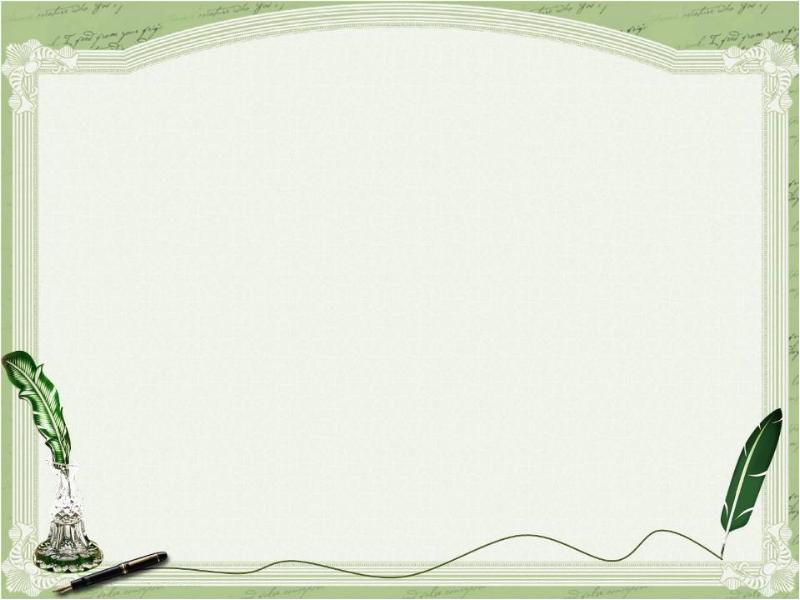 Мастер-класс для педагогов на тему : 
«Развитие графомоторных навыков у детей старшего дошкольного возраста»

подготовил: учитель – логопед Москвич С.В.

2022 г.
ст. Егорлыкская
Что такое графомоторный навык? Графомоторный навык – это навык овладения письмом.
Письмо – это сложный навык, включающий выполнение тонких координированных движений руки. Техника письма требует слаженной работы мелких мышц кисти и всей руки, а также хорошо развитого зрительного восприятия и произвольного внимания.
Неподготовленность к письму ребенка, может привести к возникновению негативного отношения к учебе, тревожного состояния ребёнка в школе.
Подготовка к письму предполагает развитие у детей:
- Мелкой моторики пальцев рук. Уровень развития мелкой моторики – один из показателей интеллектуальной готовности к школьному обучению. Обычно ребёнок, имеющий высокий уровень развития мелкой моторики, умеет логически рассуждать, у него достаточно развиты память, внимание, связная речь.
- Ориентации в пространстве, в частности, на листе бумаги, а также в общих направлениях движения (слева - направо, сверху - вниз, вперед - назад);
- Чувство ритма, умение согласовывать темп и ритм движений, слово и жест;
 -Изобразительных и графических умений.
Упражнения необходимы дошкольнику для подготовки к письму
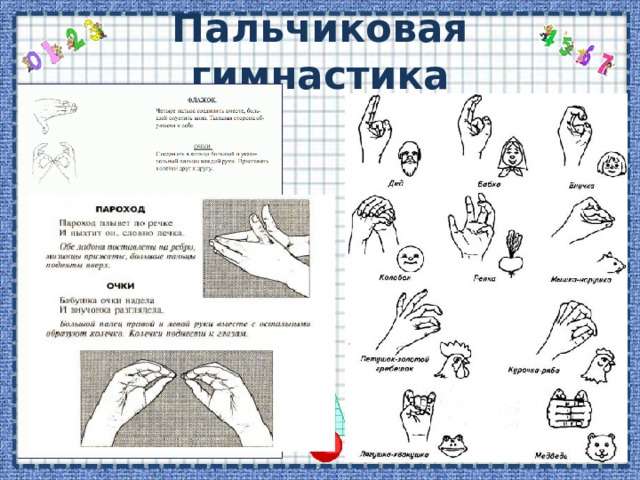 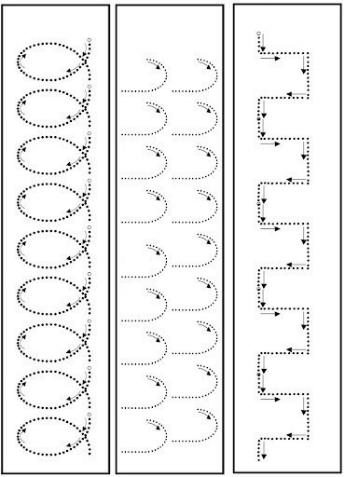 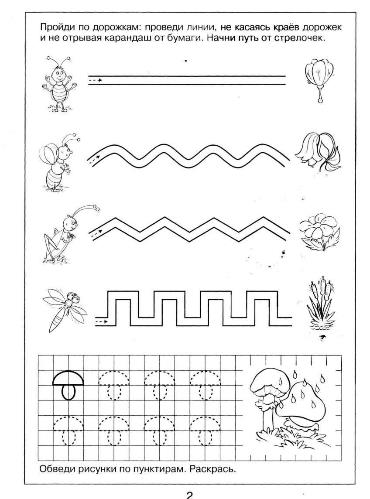 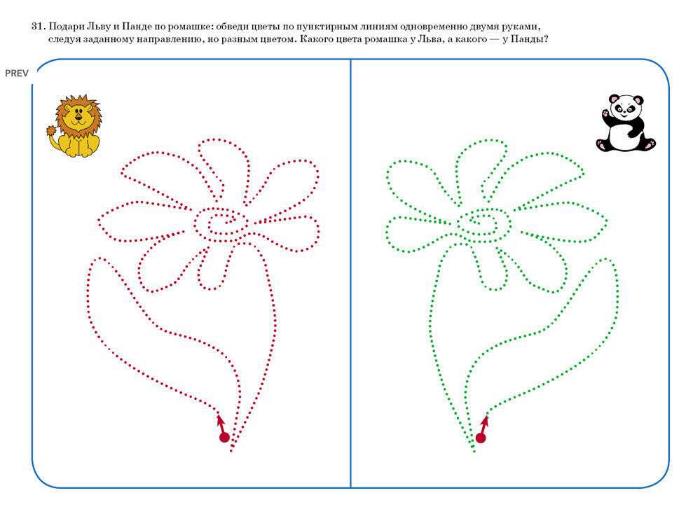 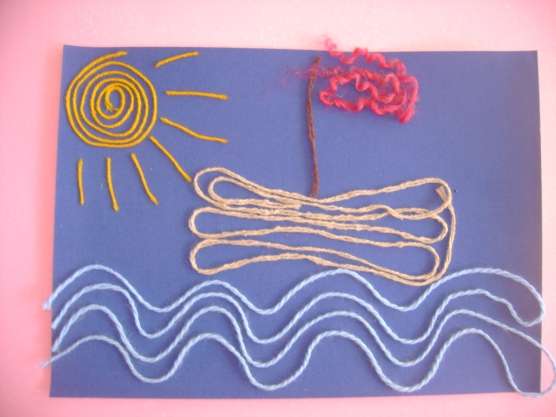 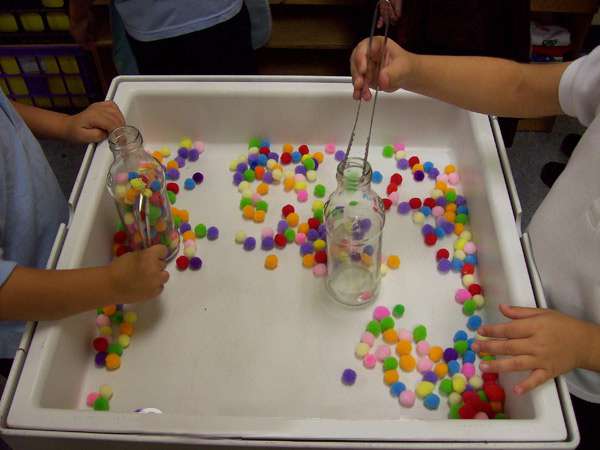 Благодарю   за внимание !